5 день
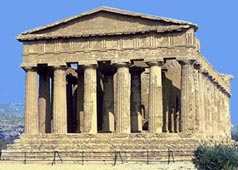 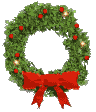 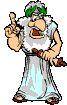 Немейские Игры
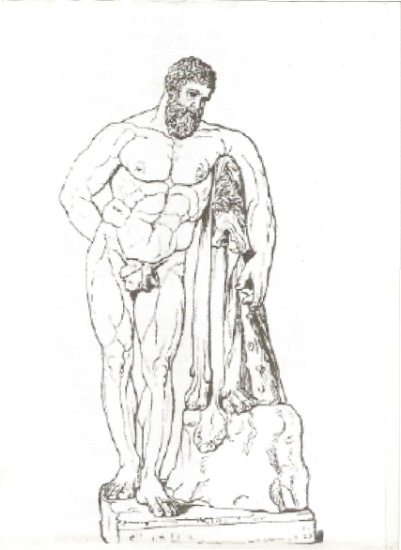 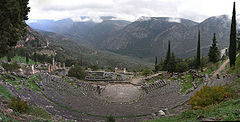 борьба
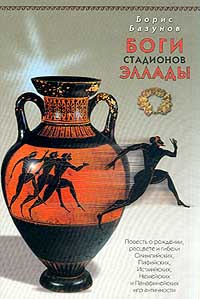 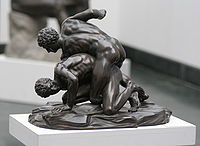 Бег
конный спорт
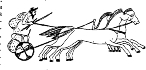 Битва Геракла с Немейским львом.
Пифийские Игры
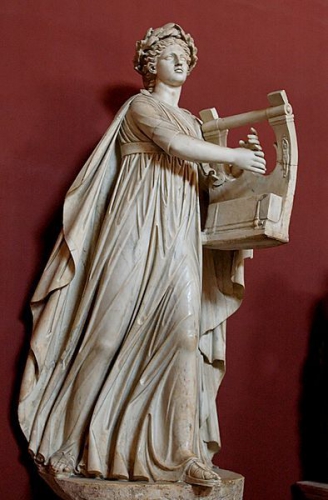 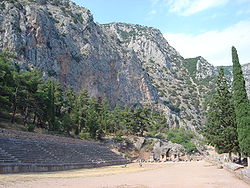 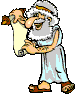 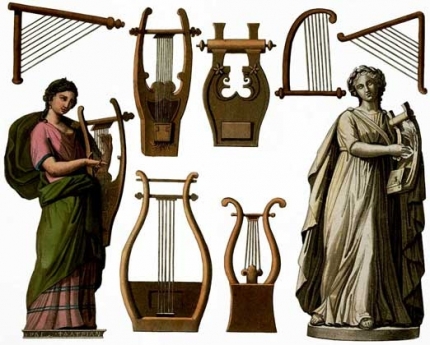 Аполлон
кифара
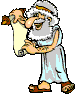 Пифийские Игры
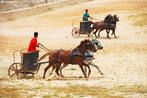 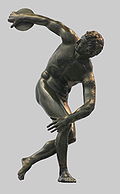 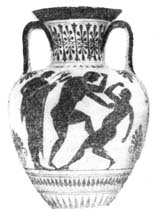 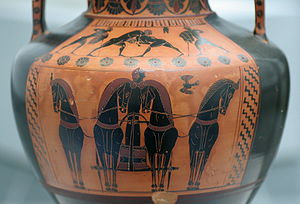 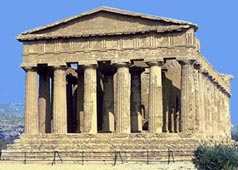 Олимпийские игры
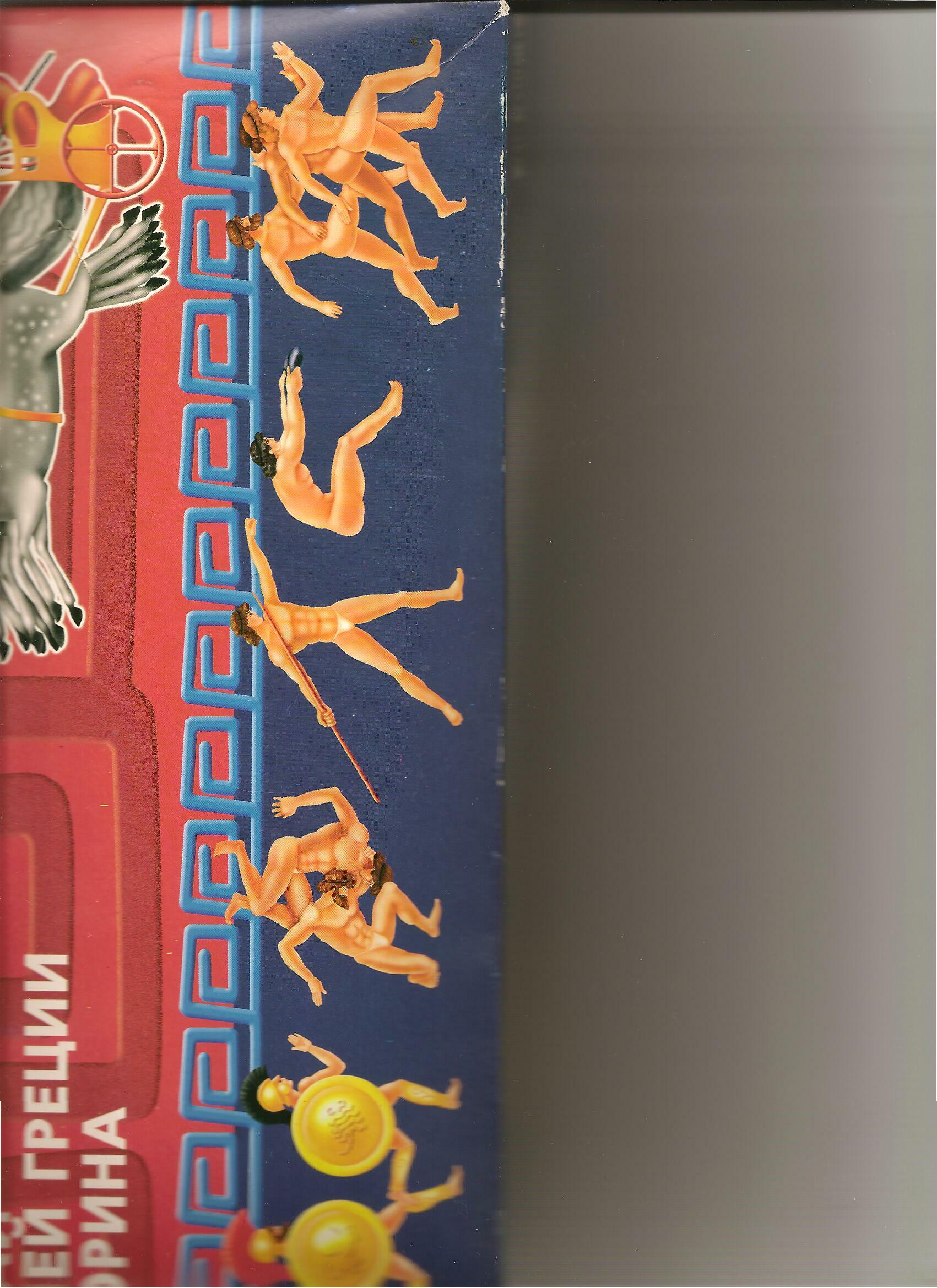 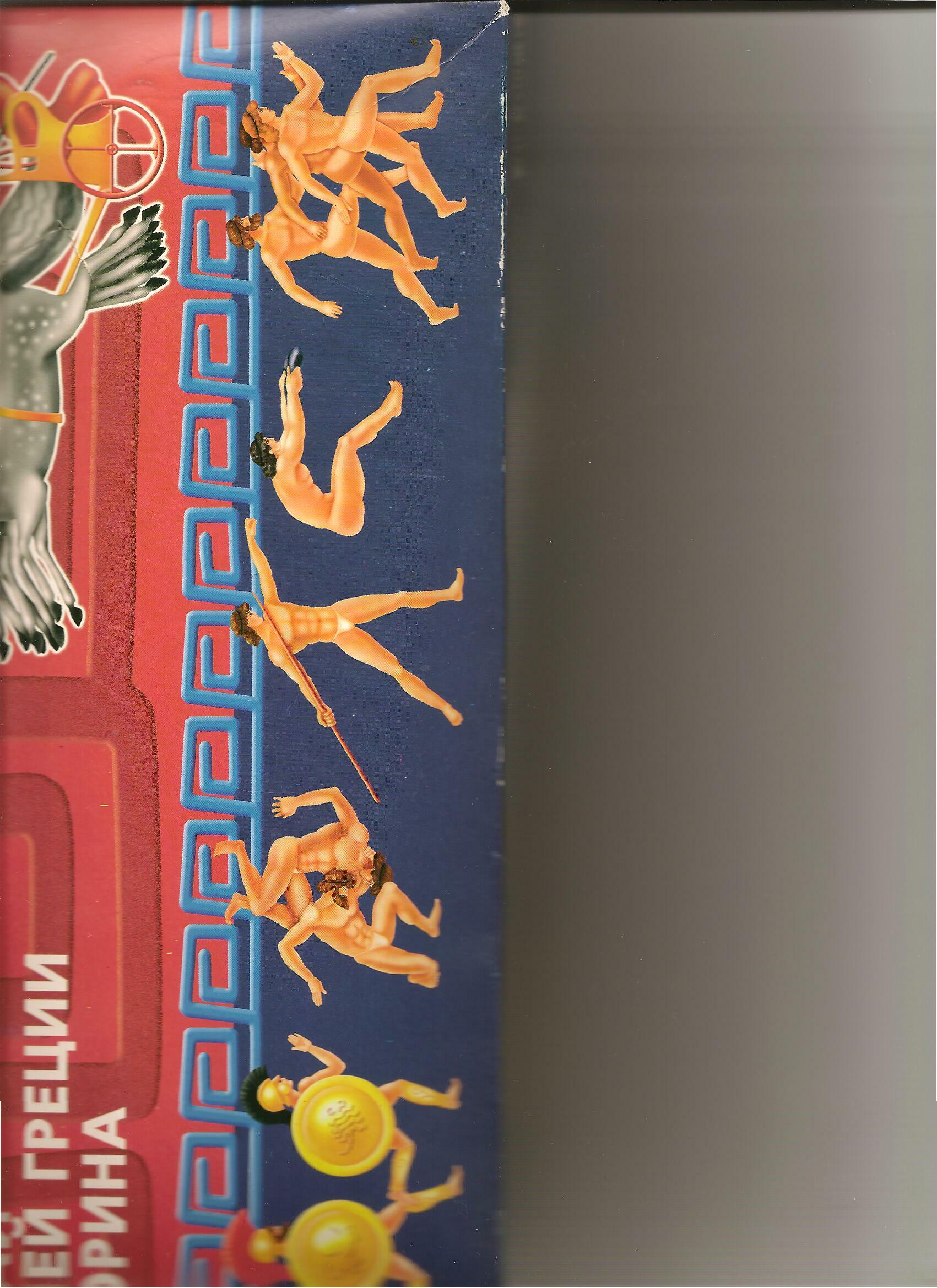 Пифийские Игры
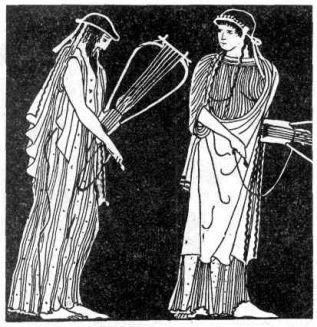 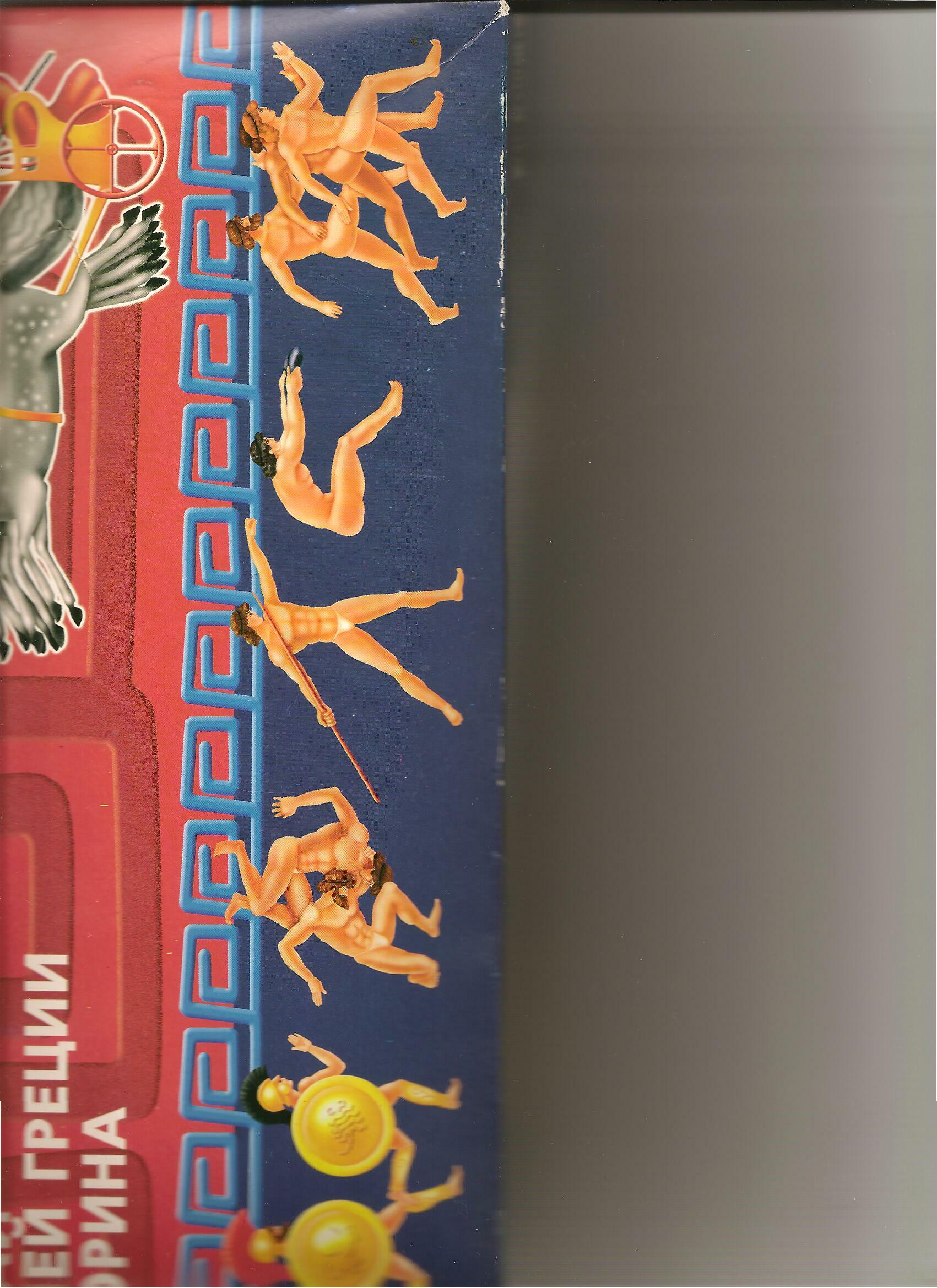 Борьба
Прыжки
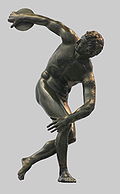 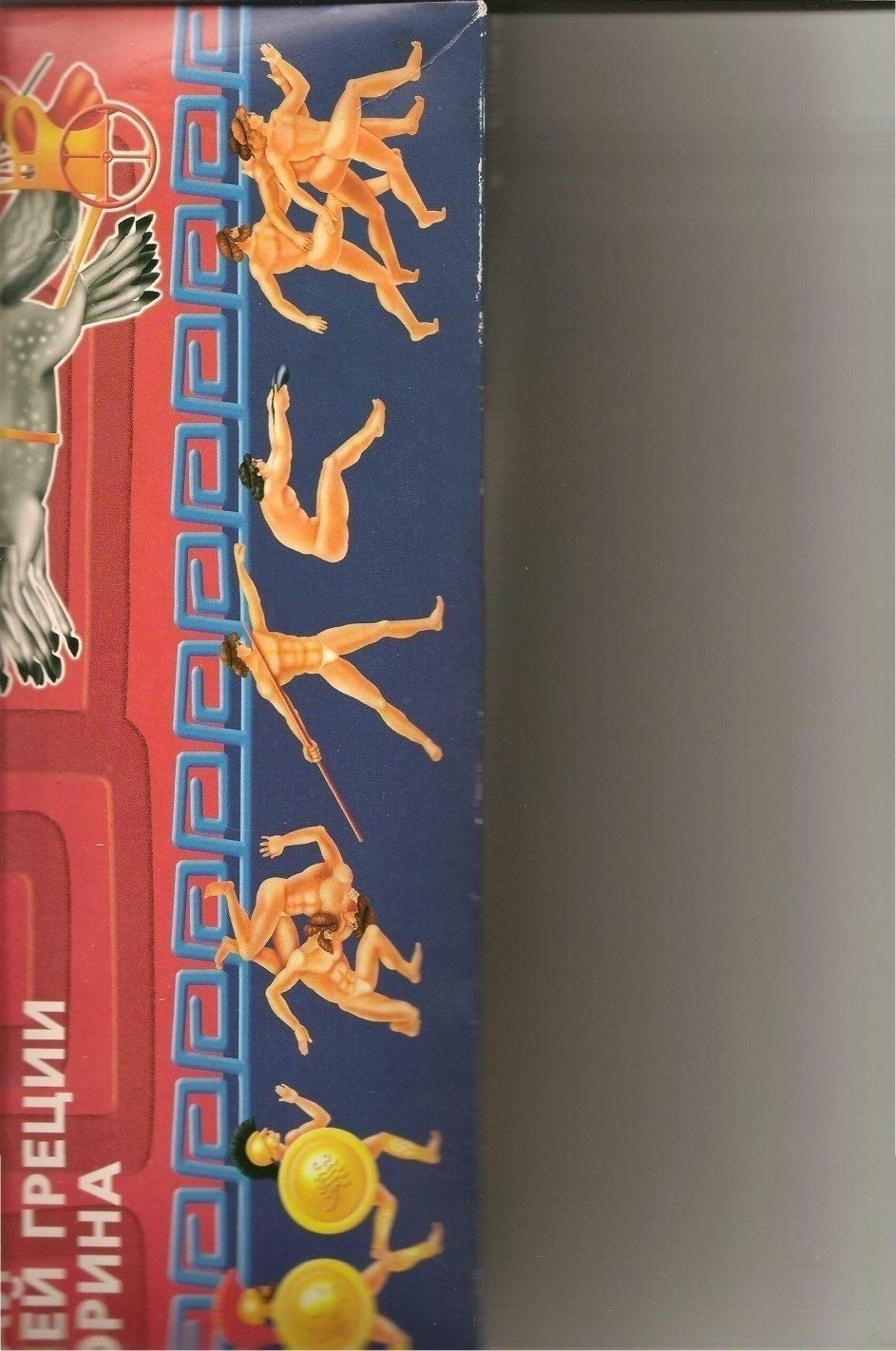 Немейские Игры
Борьба
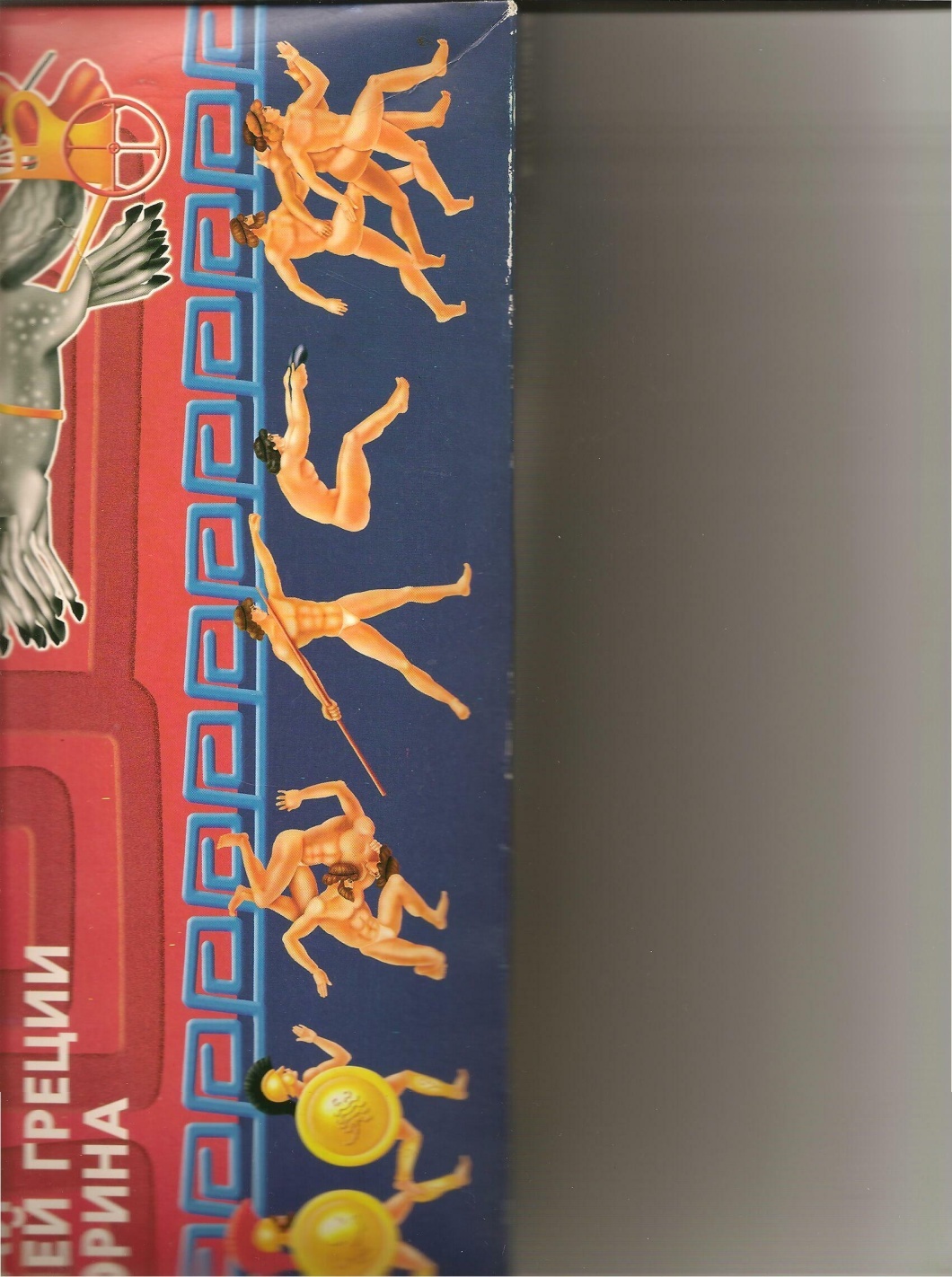 Музыкальные соревнования
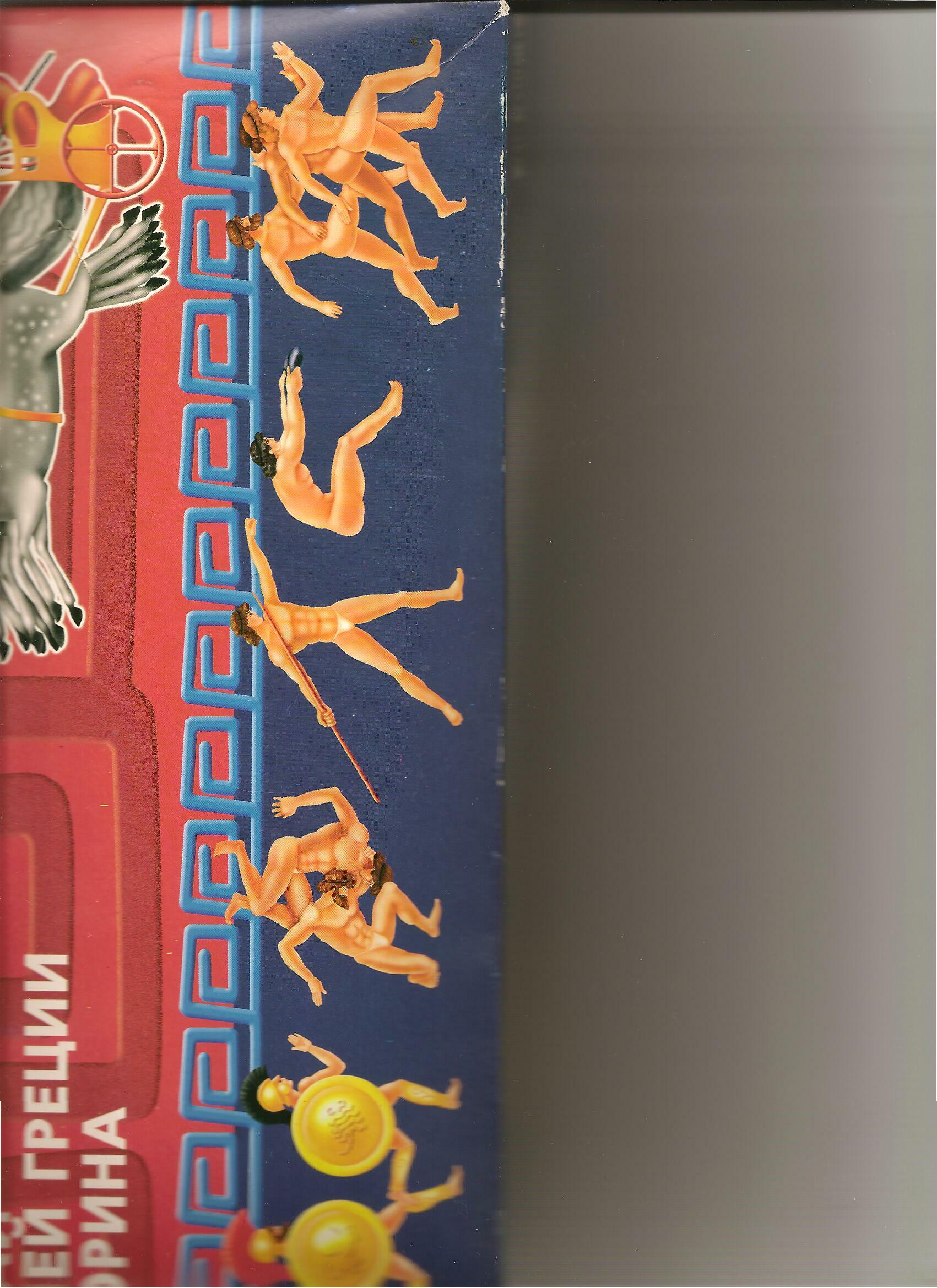 Бег
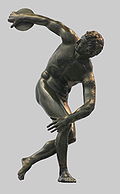 Метание  диска
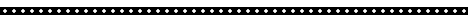 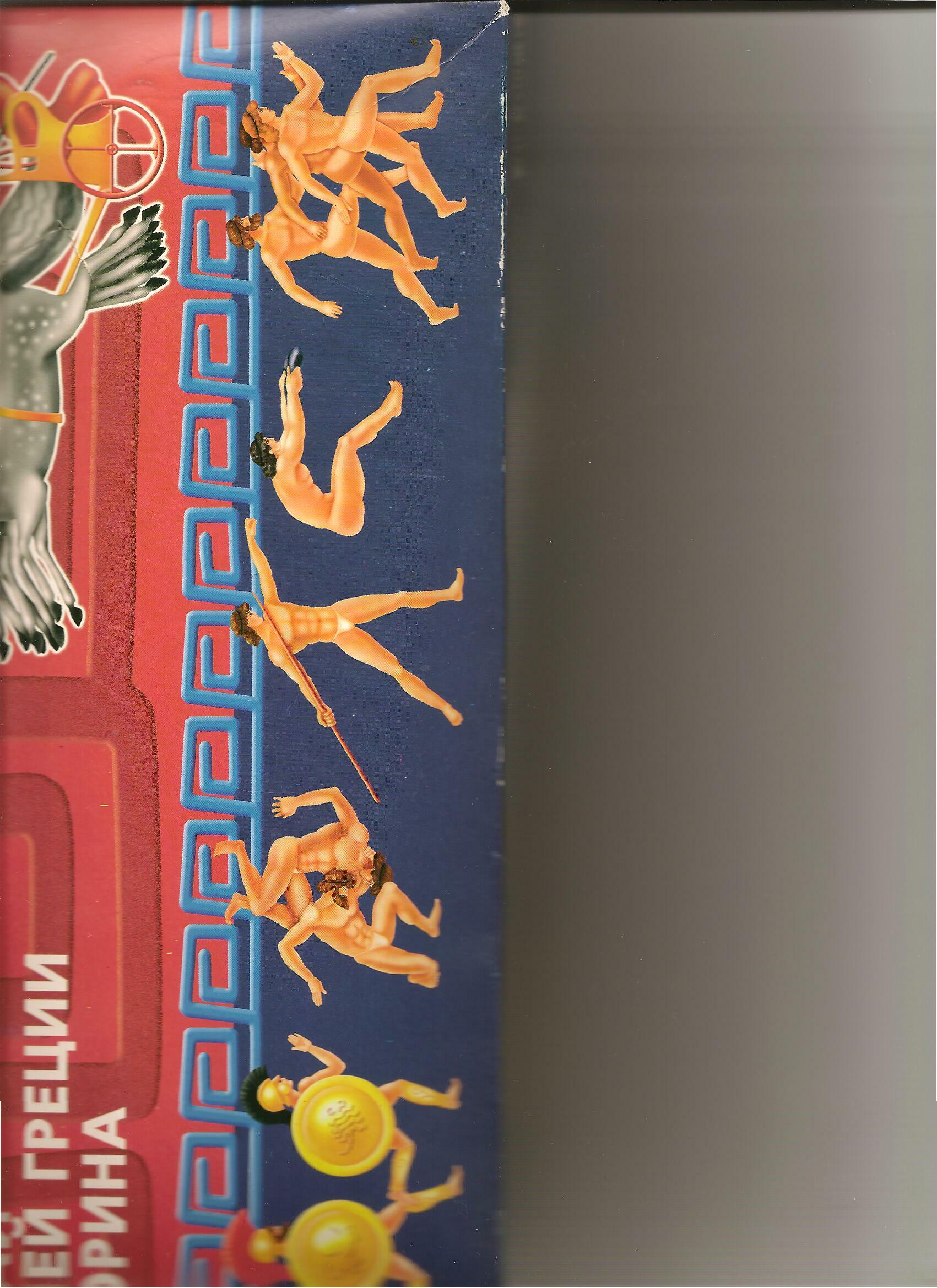 Бег
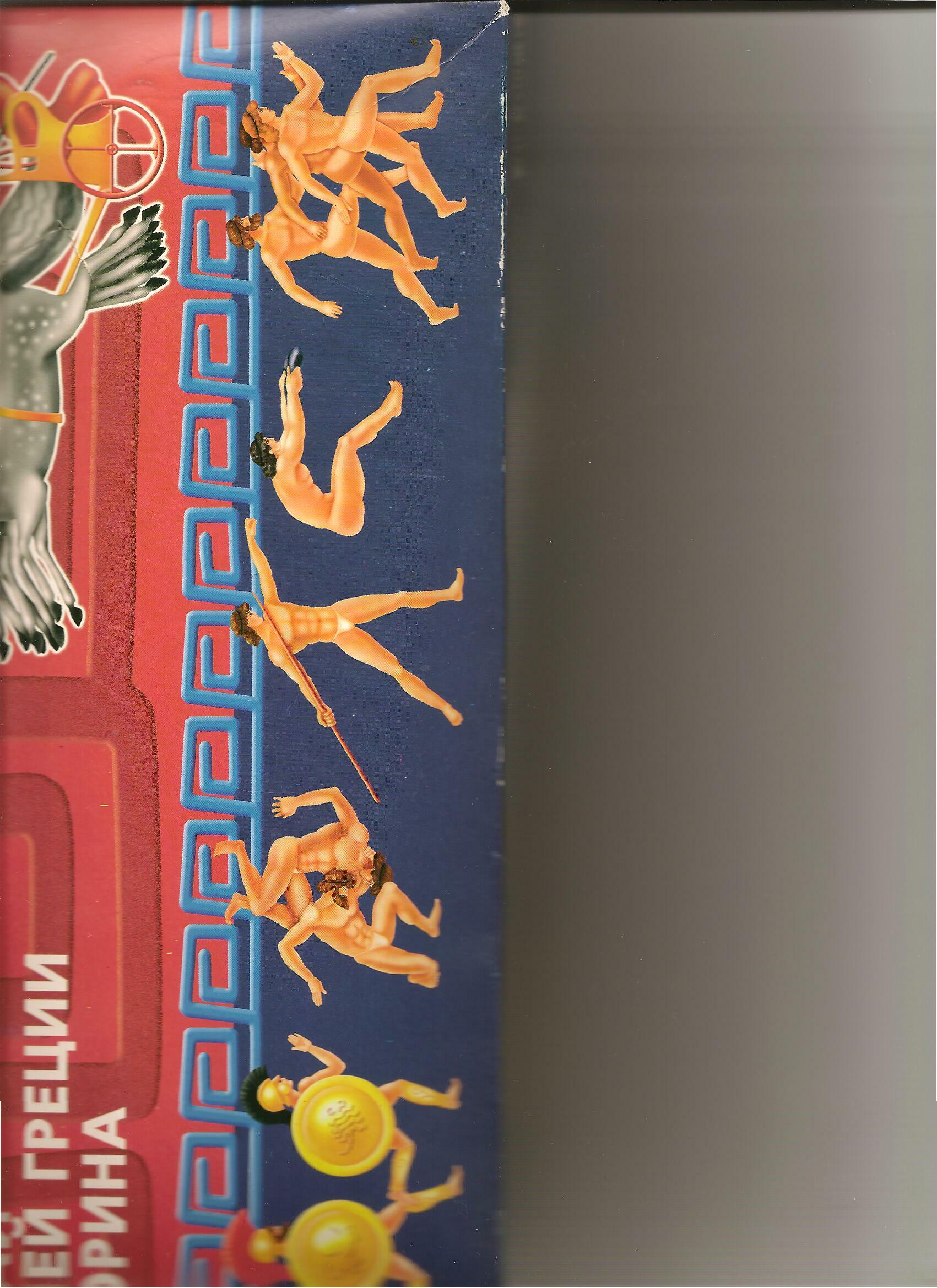 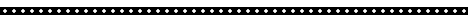 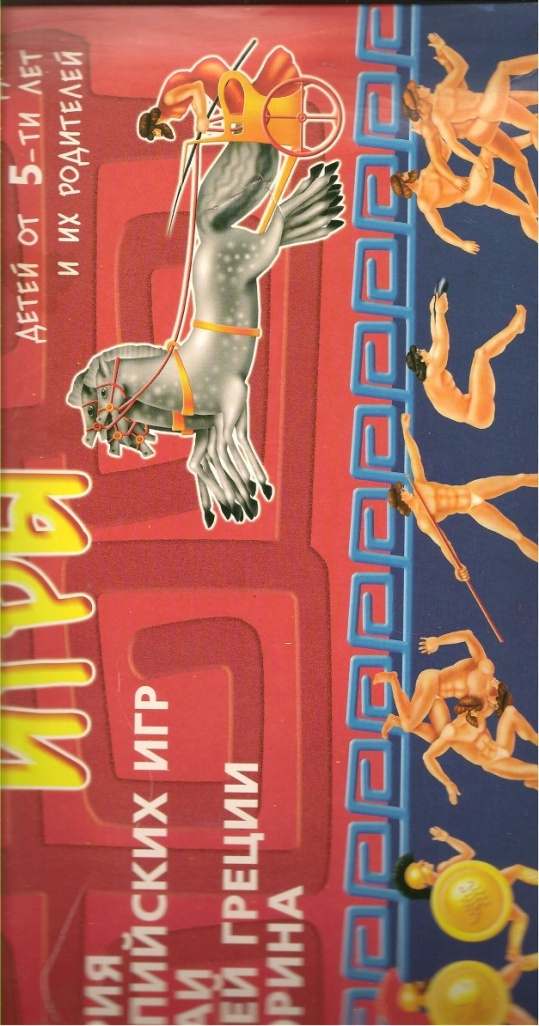 Атлетические соревнования
Борьба
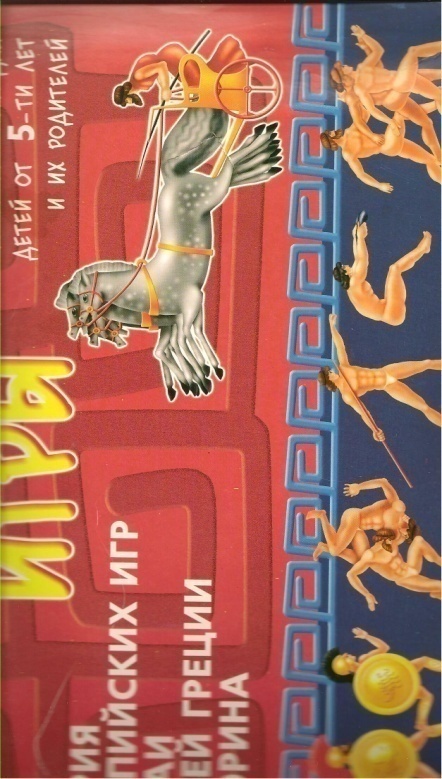 Метание копья
Гонки на колесницах
Гонки на колесницах
Гонки на колесницах
Вопрос 2
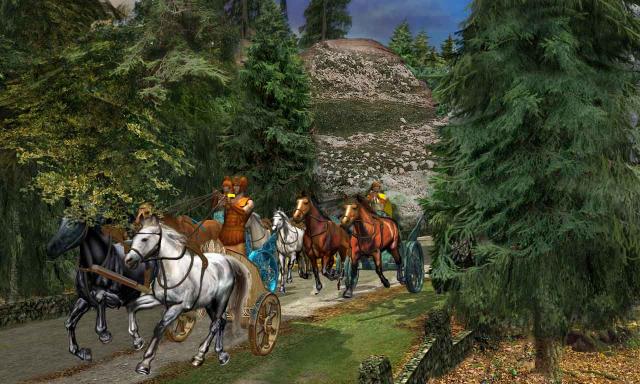 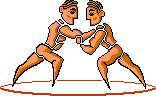 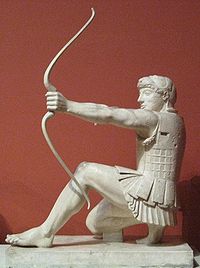 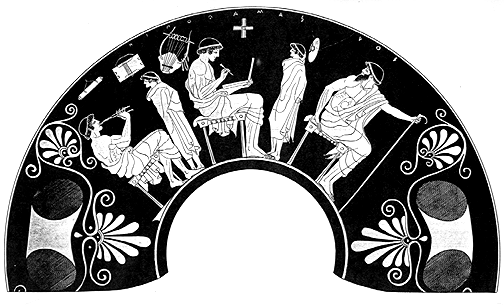 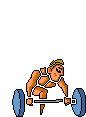 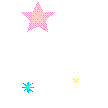 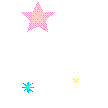 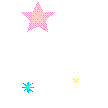 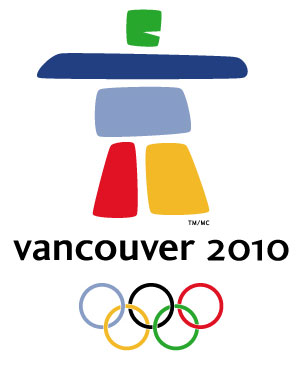 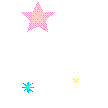 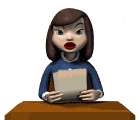 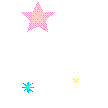 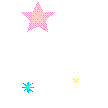 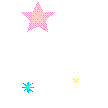 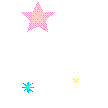 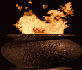 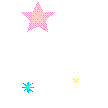 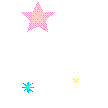 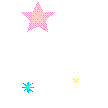 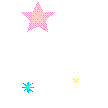 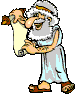 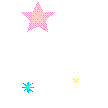 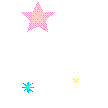 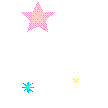 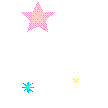 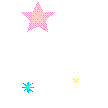